Тренажёр
«Правописание парных согласных 
в корне слова »
Составила Федотова Н.П.
МКОУ   СОШ №2                              г. Кирова Калужской обл.
Инструкция
Нажми на один из предложенных вариантов ответов
-  неправильный ответ (попробуй ещё)
- правильный ответ
Сам оцени себя.
Если твой ответ верный, наклей на оценочный лист наклейку зеленого цвета.
Если ответ неверный – наклейку красного цвета.
По окончании работы сравни количество верных и неверных ответов и сделай выводы
Б
П
Б
Д
У
Д
Т
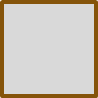 Д
У
Т
Р
Наклей листик!
Ж
Ш
Ж
Ё
Наклей листик!
Г
К
Ф
Л
А
Г
Наклей листик!
Т
Д
Д
О
Ж
Д
Ь
Наклей листик!
З
С
Р
Б
У
А
З
Наклей листик!
Б
П
У
Л
Ы
Б
К
А
Наклей листик!
Т
Д
Я
Г
О
Д
К
И
Наклей листик!
В
Ф
М
О
Р
К
О
В
Ь
Наклей листик!
Ж
Ш
К
Н
И
Ж
К
А
Наклей листик!
П
Б
Г
Р
И
Б
К
И
Наклей листик!
Д
Т
Ш
О
К
О
Л
А
Д
К
А